www.pwc.com
Steuerliche Aspekte des Forderungsverkaufs
8. Oktober 2013
Mag. Daniela Stastny
Agenda
Steuerliche Aspekte des Forderungsverkaufs
Funktionen des Factorings
Ertragssteuerrecht
Umsatzsteuerrecht
Gebührenrecht
Oktober 2013
2
[Speaker Notes: Definition Factoringgeschäft nach § 1 Abs 1 Z 16 BWG (GebR Rz 918)

Factoringgeschäfte sind der Ankauf von Forderungen aus Warenlieferungen oder Dienstleistungen, die Übernahme des Risikos der Einbringlichkeit solcher Forderungen - ausgenommen die Kreditversicherung - und im Zusammenhang damit der Einzug solcher Forderungen.

EstR 2000 – Rz 2336 – Allgemeines:

Beim Verkauf einer Forderung (Factoring) ist zwischen echtem und unechtem Factoring zu unterscheiden. 

Beim echten Factoring scheidet die Forderung aus der Bilanz gegen Vereinnahmung eines Kaufpreises aus. Die Factorbank übernimmt das Risiko der Einbringlichkeit. Das unechte Factoring wird als Kreditgeschäft mit Sicherungsabtretung (Zessionskredit) beurteilt; das Risiko der Einbringlichkeit bleibt beim Unternehmer. Die weiterwirkende Verpflichtung des Gläubigers muss jedenfalls in der Bilanz ausgewiesen
werden.]
Steuerliche Aspekte des Forderungsverkaufs
Funktionen des Factorings
Inkassofunktion
Einziehung der Forderung
Delkrederefunktion
Übernahme des Ausfallsrisikos
Kreditierungsfunktion
Bevorschussung iZm noch nicht fälligen Forderungen
Oktober 2013
3
Ertragsteuerliche Aspekte des Forderungsverkaufs
Abtretung der Forderung an Zahlungs statt
Zufluss bzw. Abfluss im Zeitpunkt der Abtretung
Abtretung Forderung zur Erfüllung
Zufluss bzw. Abfluss bei Eingang Forderung beim Zessionar
Zahlungen des Schuldners des Zedenten an den Zessionar
Zufluss grundsätzlich im Zeitpunkt der Zahlung
vertraglicher Ausschluss der Haftung beim Zedenten
Zufluss, wenn Zedent vom Zessionar Entgelt für Forderungsabtretung erhält
Oktober 2013
4
[Speaker Notes: EStR 2000 - 13.1.2 Forderungsabtretung (Zession), Factoring

4610; Jakom EStG § 19, Seite 867
Bei einer Forderungsabtretung fließen Zahlungen, die der Schuldner des Zedenten unmittelbar an den Zessionar leistet, dem Zedenten im Zeitpunkt der Zahlung zu (VwGH 12.2.1965, 1767/64). Eine andere Betrachtung ist dann geboten, wenn die in § 1397 ABGB vorgesehene Haftung des Zedenten für die Einbringlichkeit der Forderung vertraglich ausgeschlossen wird. In diesem Fall kommt es beim Zedenten in dem Zeitpunkt zu einer Vereinnahmung, in dem der Zedent vom Zessionar das Entgelt für die Forderungsabtretung erhält (oder ein geldwerter Vorteil - etwa in Form eines Schulderlasses - wirksam wird).]
Ertragsteuerliche Aspekte des Forderungsverkaufs
Echtes Factoring
Factor (Zessionar) übernimmt Delkredererisko
Zufluss beim Zedenten bei Zahlung des Factors
Zahlung Zessionar unabhängig von Leistung des Schuldners
	endgültige Vermögensvermehrung
Unechtes Factoring
Ausfallsrisiko verbleibt beim Zedenten 
Zufluss im Zeitpunkt der Zahlung an den Zedenten
unentgeltlich abgetretene Forderung
Entnahme zum Teilwert - betrieblicher Forderung
Zufluss  im Zeitpunkt der Bezahlung an Dritten – außerbetrieblicher Bereich
Oktober 2013
5
[Speaker Notes: EStR 2000 - 13.1.2 Forderungsabtretung (Zession), Factoring & Doralt § 19 

4611
Beim unechten Factoring kauft der Factor vom Steuerpflichtigen grundsätzlich alle während der Vertragsdauer im Geschäftsbetrieb des Steuerpflichtigen entstehenden Kundenforderungen im Wege der Forderungsabtretung; das Risiko für die Einbringlichkeit der Forderung bleibt beim Steuerpflichtigen. Die Einnahmen aus den abgetretenen Kundenforderungen gelten dann als zugeflossen, sobald und soweit die Kunden an den Factor zahlen. Die Zahlung des Factors stellt eine Einnahme, eine allfällige Ausfallszahlung des Zedenten eine Ausgabe dar.
4612
Demgegenüber übernimmt der Factor beim echten Factoring mit dem Forderungsankauf auch das Dubiosenrisiko. Diesfalls sind die Leistungen des Factors unabhängig davon zu erbringen, ob, wann und in welchem Ausmaß bei ihm Zahlungen der Kunden aus der abgetretenen Forderung eingehen. Damit tritt wirtschaftlich schon mit den Zahlungen des Factors eine (endgültige) Vermögensvermehrung beim Steuerpflichtigen ein und ist somit in diesem Zeitpunkt der Zufluss gegeben.

Doralt zu unterschiedlicher Behandlung echtes und unechtes Factoring § 19 / 3 
Allerdings ist das Ausfallsrisiko kein ausreichender Grund, das unechte Factoring anders zu behandeln als das echte Factoring. Auch in der Bilanz wird heute das echte und unechte Factoring gleich behandelt. 


Unentgeltlich abgetretene Forderung (Doralt, § 19 /3)]
Umsatzsteuerliche Aspekte des Forderungsverkauf
Echtes Factoring
Zessionar erwirbt Forderung vor Fälligkeit 
Zessionar übernimmt Delkredererisiko 
Dienstleistung (Einziehung Forderung u. Risiko der Nichterfüllung)
Gegenleistung 
Nennbetrag der abgetretenen Forderung abzüglich tatsächliche Kosten
Factoringgebühr 
Delkrederegebühr
Oktober 2013
6
[Speaker Notes: Factoring- u. Delkrederegebühr misst sich am Nennwert der abgetretenen Forderung (idR 2% Factoringgebühr, 1% Delkrederegebühr)]
Umsatzsteuerliche Aspekte des Forderungsverkauf
Echtes Factoring
Forderungsabtretung des Zedenten ist steuerbar
Umsätze im Geschäft mit Geldforderungen und die Vermittlung dieser Umsätze, ausgenommen die Einziehung von Forderungen sind gem § 6 Abs 1 Z 8 lit c UStG steuerfrei
unecht umsatzsteuerbefreit
Ankauf der Forderung/Übernahme Ausfallsrisko durch Zessionar
wirtschaftliche Tätigkeit
„Einziehung der Forderung“ iSd MwStSyst-RL 
Leistung ist steuerbar und steuerpflichtig   Vorsteuerabzug
Oktober 2013
7
[Speaker Notes: Steuerbefreiung umfasst auch Nebenleistungen (Nebengebühren, Spesen, Portokosten)  - §6 Rz 214 Melhardt/Tumpel 

Einziehung von Forderungen = Der Begriff ist weit auszulegen und umfasst finanzielle Transaktionen, die darauf gerichtet sind, die Erfüllung einer Geldschuld zu erwirken. Nicht erforderlich ist es, dass die Forderung bereits fällig ist.  
>> Eine Leistung die darin besteht, für Rechnung eines Dritten bei dessen Bank Beträge im Lastschriftverfahren einzuziehen und diese an den Dienstleister des Dritten weiterzuleiten, ist als Einziehung von Forderungen zu qualifizieren (EuGH C-175-09).
>> Leistung eines Inkassobüros = Einziehung von Forderung > auch wenn Schuldner Kosten zu tragen hat, liegt eine Leistung seitens des Inkassobüros an den Auftraggeber vor (VST-Abzug nach allg. Regelungen)
- Melhardt/Tumpel §6 Rz 217 


Delkrederegebühr ist lt. EuGH nicht als Entgelt für eigenständige (steuerfreie Leistungen) eingestuft
- Melhardt/Tumpel § 6 Rz 218]
Umsatzsteuerliche Aspekte des Forderungsverkauf
Unechtes Factoring - Factor
keine Übertragung der Forderung iSd Umsatzsteuerrechts
Factor übernimmt kein Ausfallsrisiko
wirtschaftliches Eigentum an Forderungen bleibt beim Zedenten
Factor erbringt dem Kunden gegenüber sonstige Leistungen
Debitorenbuchhaltung, Kreditgewährung, Bonitätsprüfung, Mahnwesen, Inkasso
Steuerpflicht richtet sich nach Art der sonstigen Leistung (zB.: Steuerfreiheit für Kreditgewährung)
Oktober 2013
8
Umsatzsteuerliche Aspekte des Forderungsverkauf
Unechtes Factoring - Zedent
keine Abtretung der Forderung iSd Umsatzsteuerrechts
Zedent bleibt wirtschaftlicher Eigentümer der Forderung
Vorsteuerabzug
Forfaitierung
Ankauf später fälliger Forderungen aus Warenlieferungen unter Übernahme des Delkredererisikos ohne Ausstellung von Wechseln
gleiche Behandlung wie Forderungsabtretung
Oktober 2013
9
[Speaker Notes: Kein Vorsteuerausschluss (UStR 2000, Rz 1997)

Die im Rahmen des Factoring-Geschäftes dem Anschlusskunden verrechneten Gebühren
stehen nicht mit der vom Anschlusskunden vorgenommenen Forderungsabtretung an den
Factor, sondern mit der sonstigen unternehmerischen Tätigkeit des Unternehmers im
Zusammenhang > Vorsteuerabzug]
Umsatzsteuerliche Aspekte des Forderungsverkauf
Abtretung Forderung zur Begleichung einer eigenen Schuld
kein umsatzsteuerbarer Vorgang
Stille Zession 
Inkasso verbleibt beim Zedenten
im eigenen Namen
auf Rechnung des Zessionars
keine steuerpflichtige Leistung des Zessionars an den Zedenten
Zedent tätigt steuerfreien Umsatz an Zessionar
Oktober 2013
10
[Speaker Notes: Abtretung Forderung zur Begleichung einer eigenen Schuld 
(Mehlhardt/Tumpel § 1 Rz 162)

Stille Zession 
(Mehlhardt/Tumpel § 6 Rz 21)]
Umsatzsteuerliche Aspekte des Forderungsverkauf
Bemessungsgrundlage
Entgelt ist alles, was der Empfänger der sonstigen Leistung aufzuwenden hat, um die Leistung zu erhalten
grds. Differenzbetrag zwischen Forderung u. Gegenleistung 
Verkauf einer Forderung aus Umsatzgeschäft unter Nennwert
keine Auswirkung auf ursprüngliche Lieferung u. Leistung
Ankauf notleidender Forderung
wirtschaftlicher Wert abzüglich Wert der tatsächlich für notleidende Forderung hingegeben wurde
der auf die Kreditgewährung entfallende Entgeltsteil ist steuerfrei
Oktober 2013
11
[Speaker Notes: Wirtschaftlicher Wert der Forderung (Mehlhardt/Tumpel § 6 Rz 219)
ist idR jener Wert, den die Beteiligten der Forderung tatsächlich beimessen einschließlich der Vergütung für den Forderungseinzug und der Delkrederegebühr oder vergleichbarerer Zahlungen, die der Factor für das Risiko des Forderungsausfalls erhält und die als Gegenleistung für eine Leistung des Factors anzusehen sind. 

>EuGH Urteil vom 27.10.2011, GFLKL Financial Services AG, C-93/10> beim Kauf notleidender Forderungen auf eigenes Risiko liegt keine Leistung des Käufers an den Verkäufer vor, wenn die Differenz zw. Nennwert der Forderungen und deren Kaufpreis den tatsächlichen wirtschaftlichen Wert der Forderung widerspiegelt. 

Verkauf einer Forderung unter dem Nennwert (siehe Beispiel nächste Seite)
Keine Auswirkung auf ursprüngliche Lieferung u. Leistung > Bmgl wird erst reduziert, wenn Kunde an Zessionar unter Nennwert bezahlt; Die daraus resultierende Reduktion darf aber der Unternehmern und nicht der Zessionar geltend machen. (Praxis schwierig > Unternehmer hat keine Information über Höhe der Zahlung

Steuerfreiheit für Entgeltsteil der auf die Kreditgewährung fällt  (UStR 2000 – Rz 757, Melhardt/Tumpel § 6 Rz 198)
Widerspricht grds. EU-Recht (EuGH 26.6.2003, MKG- C-305/01); eigentlich Nebenleistung, die in der Hauptleistung aufgeht; > Hauptleistung liegt nur dann vor, wenn Forderung längere Fälligkeit aufweist oder wenn Kreditgeschäft (Entgelt dafür) gesondert vereinbart und verrechnet wurde.]
Umsatzsteuerliche Aspekte des Forderungsverkauf
Beispiel
Der Unternehmer U hat mit dem Kunden K ein Liefergeschäft abgeschlossen und dafür 1.000 € plus 20% USt = 1.200 € verrechnet. Die aus diesem Geschäft resultierende Geldforderung iHv 1.200 € tritt U an den Zessionar Z ab. Z bezahlt für die Forderung 1.140 €. U hat damit eine steuerfreie  Forderungsabtretung bewirkt (Bemessungsgrundlage: 1.140 €). An der Bemessungsgrundlage für den zugrundeliegenden Umsatz des U mit K ändert sich nichts. Erst wenn K an Z letztlich weniger als 1.200 € bezahlt, kommt es zu einer Minderung der Bemessungsgrundlage für den zugrunde liegenden Umsatz. Die daraus resultierende Reduktion der USt darf nicht Z, sondern nur U geltend machen. Praktisch stößt dies auf Schwierigkeiten, wenn U keine Information über die Höhe der Zahlung durch K hat.
Oktober 2013
12
[Speaker Notes: Melhardt/Tumpel § 6 Rz 215]
Gebührenrechtliche Aspekte des Forderungsverkaufs
§ 33 TP 21 Abs 1 GebG 
Zession oder Abtretungen von Schuldforderungen oder anderen Rechten
0,8 % des Entgelts
Zession iSd Gebührenrechts 
§ 1392 ABGB   Gläubigerwechsel
Voraussetzung für Gebührenpflicht
Verpflichtungs- und Verfügungsgeschäft (kein spezieller Publizitätsakt erforderlich)
zweiseitig verbindliches Rechtsgeschäft
Entgeltlichkeit
Oktober 2013
13
[Speaker Notes: Beurteilung iSd Gebührenrechts erfolgt nach den Kriterien des bürgerlichen Rechts

Rz 1015 + Kommentar Fellner § 33 TP 21 GebG Rz 5
Eine Gebührenpflicht nach § 33 TP 21 Abs. 1 GebG tritt nur ein, wenn sowohl ein Titelgeschäft (Verpflichtungsgeschäft) vorliegt, das auf die entgeltliche Übertragung von Forderungen oder anderen Rechten gerichtet ist und die Übertragung durch das Verfügungsgeschäft erfolgt ist.]
Gebührenrechtliche Aspekte des Forderungsverkaufs
Entstehung der Gebührenschuld
Aushändigung Zessionserklärung an Schuldner bei zweiseitig verbindlichem Rechtsgeschäft 
Urkunde muss rechtsbezeugende Wirkung haben
Aushändigung Zessionserklärung an Schuldner oder Zessionar bei Unterzeichnung durch Zedent
beidseitig unterzeichnete Zessionserklärung
Oktober 2013
14
[Speaker Notes: Beurteilung iSd Gebührenrechts erfolgt nach den Kriterien des bürgerlichen Rechts

Rz 1015 + Kommentar Fellner § 33 TP 21 GebG Rz 29ff]
Gebührenrechtliche Aspekte des Forderungsverkaufs
Gebührenschuldner
Unterzeichner der Urkunde
wenn Urkunde durch beide Vertragsparteien unterzeichnet wurde
beide Vertragsparteien und der Dritte
wenn Urkunde nur durch eine Vertragspartei unterzeichnet wird und dem anderen Vertragsteil oder dem Dritten ausgehändigt wird
Bemessungsgrundlage
Entgelt (z.B. Zessionsvaluta oder Kaufpreis)
all jene Leistungen, die der Erwerber dafür zu erbringen hat, dass er die Forderung erhält
Oktober 2013
15
[Speaker Notes: Beurteilung iSd Gebührenrechts erfolgt nach den Kriterien des bürgerlichen Rechts

Rz 1015 + Kommentar Fellner § 33 TP 21 GebG Rz 29ff]
Gebührenrechtliche Aspekte des Forderungsverkaufs
Gebührenbefreiung gemäß § 33 TP 21 Abs 2 GebG – Beispiele
Zession von Forderungen zwischen Kreditinstituten
Zessionen von Forderungen zur Erfüllung eines Factoringvertrages
Ankauf von im Rahmen eines Geschäftsbetriebs entstehenden Forderungen für Warenlieferungen und Dienstleistungen 
Übernahme des Ausfallrisikos (nicht: Kreditversicherung)
Einzug solcher Forderungen
Oktober 2013
16
Gebührenfreie Übertragung von Forderungen
Share Deal 
Anteile einer Gesellschaft gehen im Wege der Einzelrechtsnachfolge über
an Schuld- und Vertragsverhältnissen der Gesellschaft ändert sich nichts   keine Zessionsgebühr 
Asset Deal 
Einzelrechtsnachfolge - klassischer Anwendungsfall für Zessionsgebühr
Beurkundung einer entgeltlichen Forderungsabtretung
explizite entgeltliche Abtretung bestimmter und bestimmbarer Forderungen  Zessionsgebühr
Unternehmenskaufvertrag (nur Ausweis der Kaufsumme)
Rechnung ist gem. § 11 UStG keine Urkunde  keine Zessionsgebühr
auch bei Aufschlüsselung des Kaufpreises hinsichtlich einzelner Vermögensgegenstände
Oktober 2013
17
Gebührenfreie Übertragung von Forderungen
Umgründung
Gesamtrechtsnachfolge
Forderungen gehen Kraft Gesetz auf Rechtsnachfolger über 
  keine Zessionsgebühr
Verschmelzungen, Umwandlungen, Spaltungen nach SpaltG 
Einzelrechtsnachfolge
Gebührenbefreiung gem. § 42 UmgrStG 
für Vertragsübernahmen und Zessionen
Einbringung, Zusammenschluss, Realteilung und Steuerspaltung
Oktober 2013
18
Danke für Ihre Aufmerksamkeit! Fragen?
Daniela Stastny+43 1 501 88 – 3430daniela.stastny@at.pwc.com
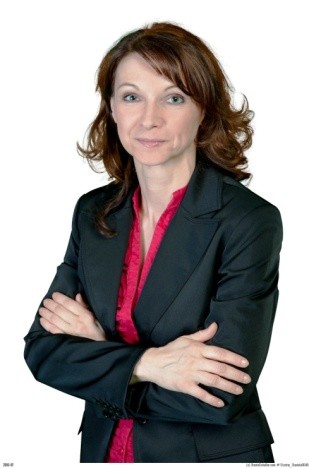